Product Planning
Chapter 30, 31, and 32
Quiz today
You have 10 minutes to review the new product development flow chart and number 22-27 in your notebook.
What is A Product?
Anything a person receives in an exchange.  
Goods- tangible
Services- intangible
Three Levels to each product
Core Product
The benefit that a customer will receive from the product.  
This is not tangible 
Ex: Core product for cereal:  Satisfies hunger
Actual Product 
The tangible, physical product
Color, quality, brand, features, etc. 
Augmented Product
The non physical part of the product. Adds value or extends the product
Warranties, customer care, installation, services, delivery
Product Planning
Determining what goods and services you will have e to sell. 
Typically, companies don’t just offer ONE product.  They develop a Product MIX

Product Mix:  all the different products a company makes or sells
Product Lines: group of closely products
Product item: a specific item within a line
Product Depth and Width
Product Width: number of different product lines

Product Depth: number of items offered within each line

Let’s Look at Coca Cola and Pepsi
Assignment
You will be assigned a company, you are to look at the company website determine their width and depth

Graphically represent those as shown on board.
Product Mix Strategy
A plan for determining which products a business will make and stock. 
3 mix strategies
Develop new products
Develop existing products
Product modifications
Deleting a product or line
Product Mix Strategies
Develop New Products
7 steps to product development
VERY EXPENSIVE
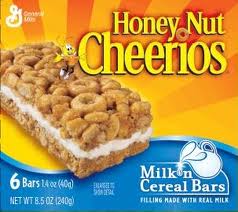 7 Steps of New Product Development Flow Chart
Utilizing Chapter 30 in your book
Create a flow chart to represent the 7 steps in product development. 
Title your Flow Chart
Label and Number each Step
Complete a minimum of 3 bullets that detail what occurs in each step
Draw a picture that represents each step
Use color to visually separate each step
Make sure that you read for comprehension
New Product Development
Generate Ideas
Screen Ideas
Develop a Business Proposal
Develop the Product
Test the Product
Introduce the Product
Evaluate Customer Acceptance
New Product Assignment
Identify one new product that your company has introduced in the last year. Create a PowerPoint slide for the new product.
Picture of product
Name of product
When introduced
Description of product: (copy exactly as they word it)
Create a Feature/Benefit Chart for the new product (must have at least 3)
Identify the Augmented Product
Retail Price of product 
Promotional messages found (at least 2)
Save your PowerPoint, we will be adding to it.
Managing During the PLC
On a Blank Sheet of Computer Paper. Draw the Product Life Cycleand fill in sales characteristics and marketing strategies for each section. Make sure you label each stage and title the cycle. 

As you read pages 643 to 645 fill in your chart.
Product Life Cycle
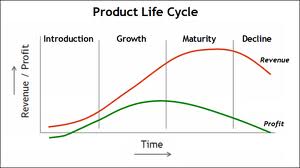 Product Mix Strategies
Develop Existing Products
Constantly reviewing products to see if they need modifying, or extensions.
Line Extension- Cheerios cereal, extended into on the go breakfast bars 
This is different than product extension
Product Mix Strategies
Deleting a Product or Product Line
Must pay attention to Product 
Sales increasing or decreasing
Loss of Appeal
Must pay attention to Product Life Cycle
Decline Stage, Obsolescence stage
Must pay attention to Company Objectives
Line ExtensionCereal Line to Breakfast Bars Line
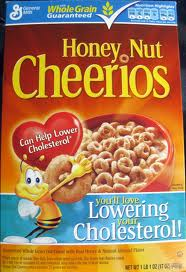 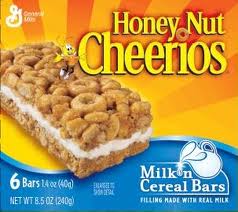 Product Extension
Beverage Line to Beverage Line
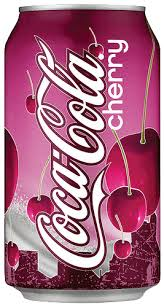 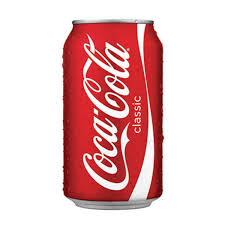 Group Assignment
Open your New Product Launch PowerPoint, add the following to it. 
Modifying/Extending Products
Each person in your group must identify one line extension and one product extension. Create a one slide visual display for each person’s examples
Product Deletion
Identify one product that your company has deleted recently. Create one slide that outline the following. 
Identify when it was initially launched
When it was discontinued
A picture
Determine why it was discontinued (research and read to find out)
Save your PowerPoint and email it to me at nhsmarketing2002@gmail.com with the subject line Name(s)ProductMixStrategies
Presentations and Review
Presentations of Product Mix Strategies
Workbook Pages
261 and 262
Product Positioning
The image that the product projects. 
Set product apart from the competition
Product Positioning Video
Ways to Position
Positioning by Statement
Positioning by Market Segment
Positioning based on Magic, Emotion, and Stories
Positioning by social Approval
Positioning against competition
Repositioning
Positioning by price
Positioning by name
Positioning by unique attribute.
Positioning Challenge
From Magazines find three examples of three different positioning types. 
Tear out the ad
Answer the following questions for each ad
Magazine
Brand
Type of Positioning used
Branding, Packaging, and Labeling
Branding
Important part of product planning
Brand: Name, Term, Design, symbol or character that identifies a product or service.
Like a personality to a human
Elements of a Brand
Brand name
Trade name
Trade character
Trademark
Brand mark
Brand Name
AKA- product name
Word or group of words that represent a product
Should be easy to remember and to pronounce
May be used to position a product. 
Positioning by name!
Examples: PT Cruiser, Barbie, Big Mac, SnackHealthy
Trade Name
AKA- Corporate Brand
Identifies or promotes a company
Legal name of company
Promote Positive image
Keep free from negative connotations
Examples: Nike, Kellogs, Disney
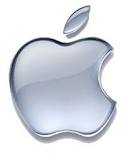 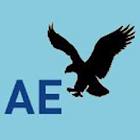 Brand Mark
Unique symbols, coloring, lettering, or other design used 
Strong brand mark= recognizable without words.
Logos’ are a brand mark
Makes shopping easier
Must be suitable, creative, and memorable
Trade Character
A specific type of brand mark
One with human forms or characteristics
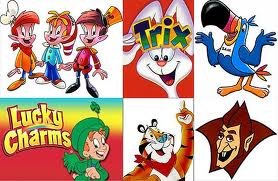 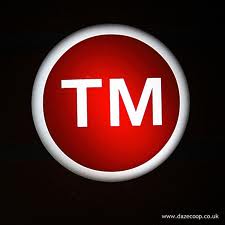 Trade Mark
Anything that is legally protected. 
Prevent other companies from using similar elements that might confuse a customers. 
You can trademark your brand, brand mark, and trade character.
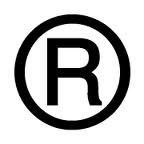 Why are brands important?
Establishes an image for company
Builds recognition and customer loyalty
Ensures quality and consistency
Helps allows companies to extend products later
Brand Names
75% of all companies introduce new products every year
Must research to ensure name isn’t already in use. 
Once brand has been generated and research, companies will conduct research to gage brand effectiveness.
Branding Strategies
Brand Extensions
Use an existing brand to promote a new or improved product
Example- Ocean Spray Cranberry Juice
Cran-Apple, Cran-Cherry, etc. 
Brand Licensing
Allowing other companies to use your brand, brand mark, or trade character. 
Mixed-Brand
Combination branding
Co-Branding
Combining brands
Smucker’s filled Kellogg's Pop Tart
Cereal Project- Stage 2
New Product Development Steps 1-3 (1day)
Cereal Project- Stage 2
Step 4 new product development
Create your brand name/logo with slogan (1 day)
Cereal Project Stage 2
Product Development- Poster Creation. (2 days)
Packaging and Labeling
Packaging
Physical container or wrapping for a product
Integral part of product planning and promotion
10% of a products retail price is spent on packaging
$100 pair of shoes, $10 was for the box that you throw away!!!!
Functions of Packaging
Promote and sell
Provide information
Protect product
Ensure safe use
Express customer needs
Create identity
Promote and Sell
Attractive, colorful, and visually appealing packages sell better
Packaging bundling
Mixed bundle
Price bundle
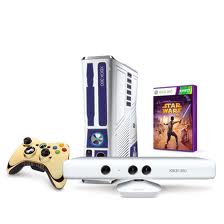 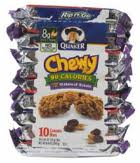 Define Identity
Promote image
Prestige
Convenience
status
Provide Information
Directions for use
Information about content
Product guarantees
Nutritional value
Potential hazards
Express Customer Needs
Various sizes
Family pack
Individual size
On the go
Get innovative to better meet 
customers needs!!!!
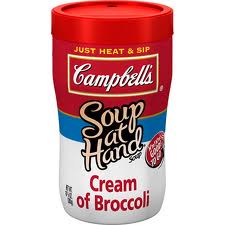 Ensure safety
Must be safe for customer
Using plastic instead of glass
Tamper resistant tops (child proof)
Blister packaging- molds with backing
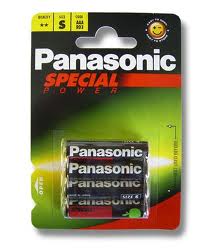 Protect the Product
During shipping, storage, and display
Prevent tampering, shoplifting
Prevent spilling, breakage, spoiling
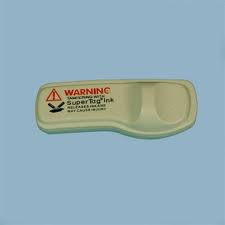 Trends in Packaging
Aseptic Packaging
Environmental Packaging
Cause Packaging
Labeling
Label: information tag, wrapper seal, or imprinted message that is attached to a product
Inform customers about product content
Gives direction
Protects businesses from legal liability if injury occurs
McDonalds Coffee Example
Types of Labels
Brand Label
Gives brand name and logo
Descriptive label
Gives information about product use, construction, care, performance and features.
Nutrition label
Best by dates
Grade label
Quality label
Grade A eggs
Labeling Laws
Name and Address of manufacturer, packer or distributor
Quality contents
Cannot be misleading or deceptive
Fair Packaging and Labeling Act
Packaging the Science of Temptation
Video with questions
Warranties
A promise or guarantee given to a customer that a product will meet certain standards
Express warranty
Full warranty
Limited warranty
Implied warranty
Warranty of merchantability
Warranty for fitness for a particular product
disclamer